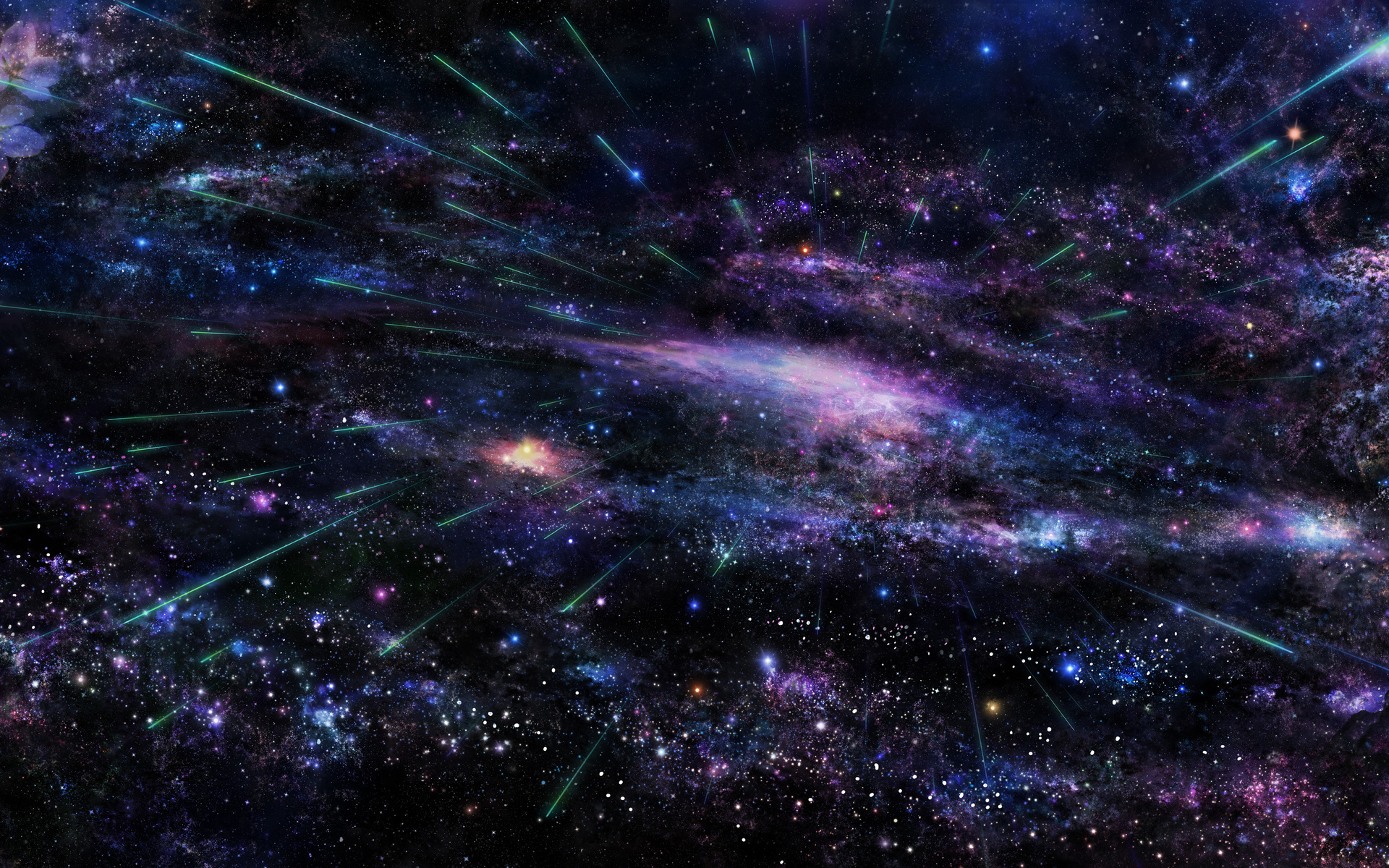 Классный час
«Он сказал, Поехали!»
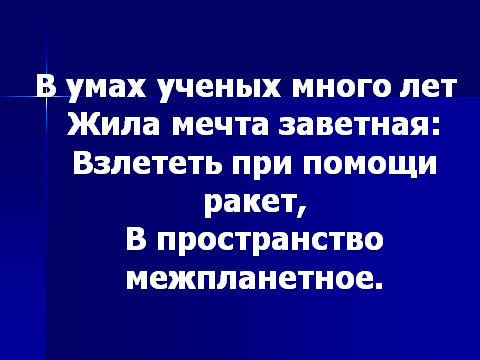 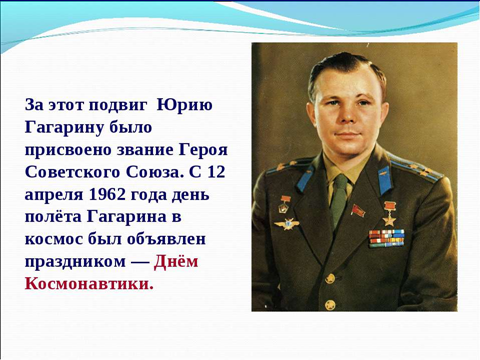 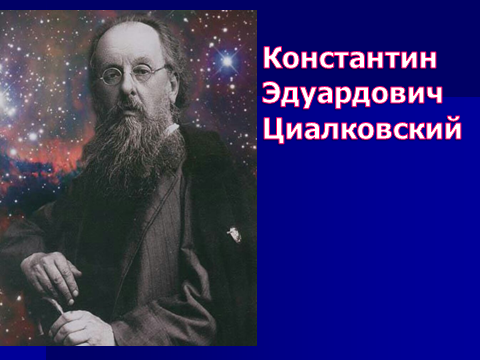 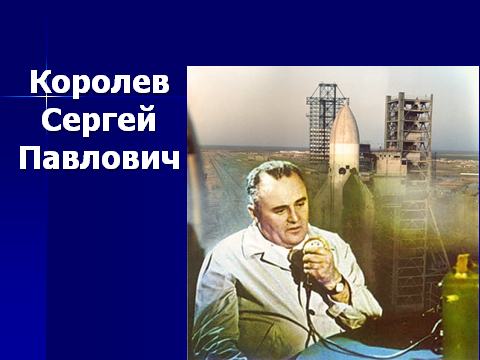 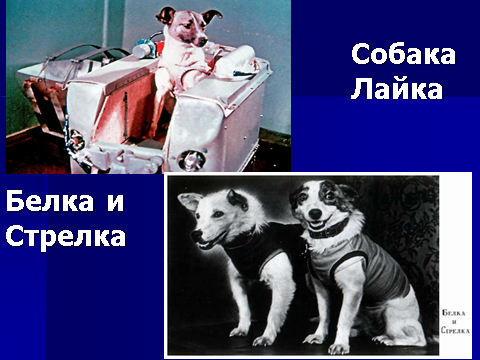 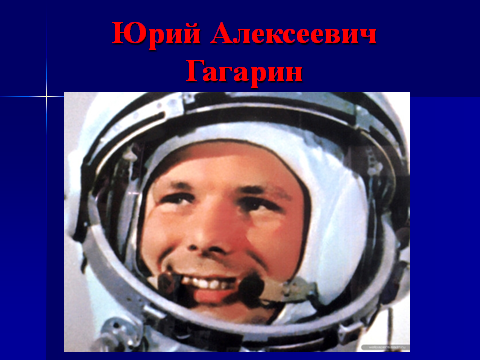 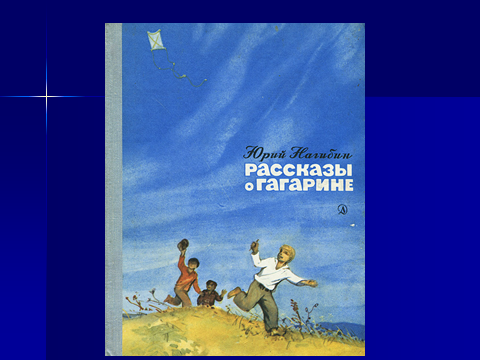 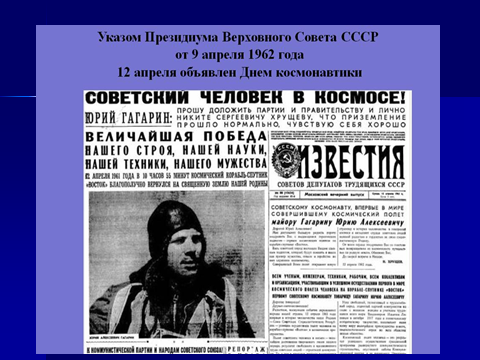 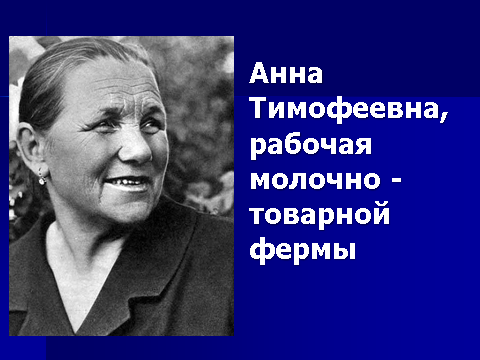 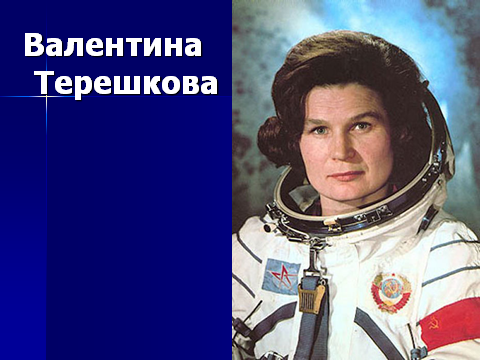 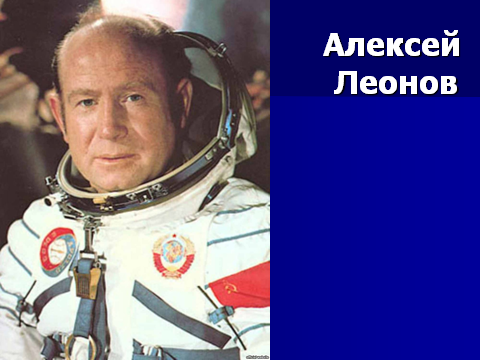 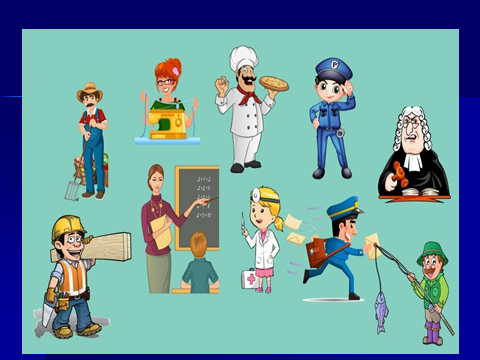 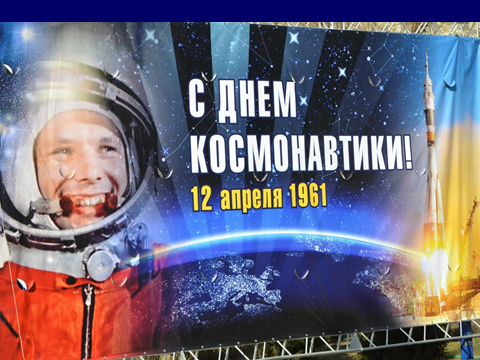 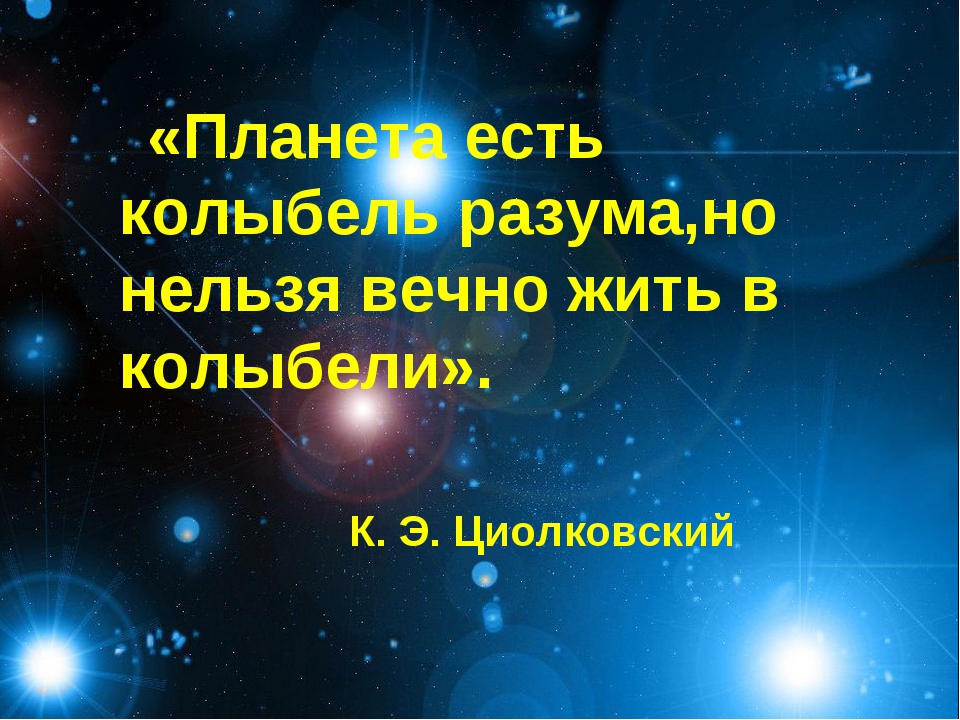